LDAP
http://en.wikipedia.org/wiki/Ldap
Lightweight Directory Access Protocol
LDAP
LDAP
An application protocol
Queries and modifies directory services 
Runs over TCP/IP
LDAP
Directory
A set of objects with similar attributes
Organized in a logical and hierarchical manner 
Example: 
Telephone directory
Series of names (either of persons or organizations) 
Organized alphabetically
Each name has an address and phone number
LDAP often used by other services for authentication
Why LDAP
Directories are good for :
Quick data recovery
Hierarchical oriented data
Data that fields may repeat
John is an engineer and a manager and a mentor
Directories are not good for
Relational type data
Data that is updated often
LDAP
LDAP directory tree
Often reflects various boundaries
Political
Geographic
Organizational 
Depends on the model chosen
LDAP
LDAP deployments today tend to use Domain Name System (DNS) names for structuring the topmost levels of the hierarchy
Deep inside the directory might appear entries representing: 
People
Organizational units
Printers
Documents
Groups of people 
Anything else which represents a given tree entry
or multiple entries
LDAP Data Structure
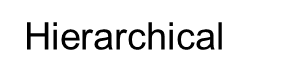 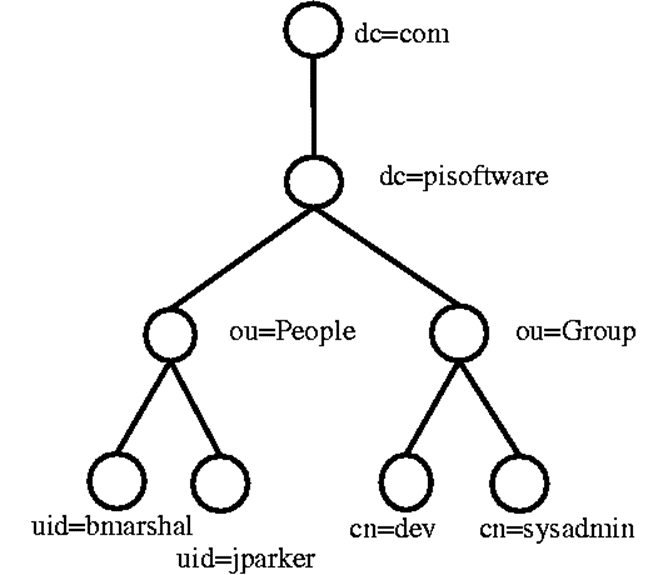 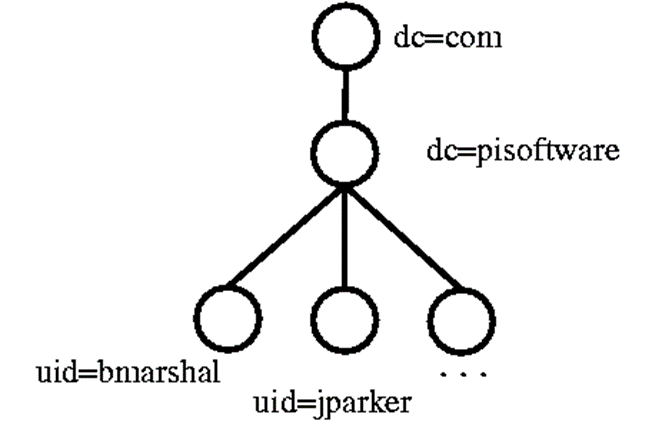 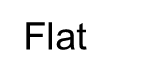 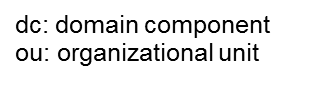 LDAP
Current version: LDAPv3
Specified in a series of Internet Engineering Task Force Standard Track Requests for comments (RFCs) 
Detailed in RFC 4510
Protocol overview
Protocol overview
Client starts an LDAP session by connecting to an LDAP server
Default on TCP port 389
Can use UDP
Client sends operation requests to the server
Server sends responses in turn
With some exceptions the client need not wait for a response before sending the next request
Server may send the responses in any order
Protocol overview
The client may request the following operations:
Start TLS  
Optionally protect the connection with Transport Layer Security (TLS), to have a more secure connection 
Bind
Authenticate and specify LDAP protocol version 
Search
Search for and/or retrieve directory entries 
Compare
Test if a named entry contains a given attribute value 
Add a new entry 
Delete an entry 
Modify an entry 
Modify Distinguished Name (DN) - move or rename an entry 
Abandon
Abort a previous request 
Extended Operation
Generic operation used to define other operations 
Unbind
Close the connection (not the inverse of Bind) 
In addition the server may send "Unsolicited Notifications" that are not responses to any request 
e.g. before it times out a connection
Directory structure
Directory structure
Protocol accesses LDAP directories
Follows the 1993 edition of the X.500 model:
Directory is a tree of directory entries
Entry consists of a set of attributes
An attribute has
a name
an attribute type or attribute description
one or more values
Attributes are defined in a schema
Each entry has a unique identifier:
Distinguished Name (DN)
Consists of its Relative Distinguished Name (RDN) constructed from some attribute(s) in the entry
Followed by the parent entry's DN
Think of the DN as a full filename and the RDN as a relative filename in a folder
Directory structure
DN may change over the lifetime of the entry
For instance, if entries move within a tree
To reliably and unambiguously identify entries
a UUID might be provided in the set of the entry's operational attributes
Directory structure
Example entry represented in LDAP Data Interchange Format (LDIF) 
LDAP is a binary protocol:
dn: cn=John Doe,dc=example,dc=com cn: John Doe givenName: John sn: Doe telephoneNumber: +1 888 555 6789 telephoneNumber: +1 888 555 1234 mail: john@example.com manager: cn=Barbara Doe,dc=example,dc=com objectClass: inetOrgPerson objectClass: organizationalPerson objectClass: person objectClass: top 
dn (distinguished name) is the name of the entry; it's not an attribute nor part of the entry
"cn=John Doe" is the entry's RDN
"dc=example,dc=com" is the DN of the parent entry. 
Other lines show the attributes in the entry
Attribute names are typically mnemonic strings
"cn" for common name,
"dc" for domain component
"mail" for e-mail address 
"sn" for surname
Directory structure
A server holds a subtree starting from a specific entry
e.g. "dc=example,dc=com" and its children. 
Servers may also hold references to other servers
An attempt to access "ou=department,dc=example,dc=com" could return a referral or continuation reference to a server which holds that part of the directory tree. 
Client can then contact the other server
Some servers also support chaining
Server contacts other server(s) and returns the results to the client
Directory structure
Server may return, in any order:
the values in an attribute
the attributes in an entry
the entries found by a search operation
Follows from the formal definitions
an entry is defined as a set of attributes
an attribute is a set of values
sets need not be ordered
Operations
Operations
Client gives each request a positive Message ID
Server response has the same Message ID
Response includes a numeric result code indicating
Success
Some error condition
Or some other special cases
Before the response, the server may send other messages with other result data
For example: 
Each entry found by the Search operation is returned as a message
StartTLS
StartTLS operation establishes Transport Layer Security (the descendant of SSL) on the connection
Provides data confidentiality and/or data integrity protection
Protect from tampering
During TLS negotiation server sends its X.509 certificate to prove its identity
Client may also send a certificate to prove its identity
Client may then use SASL/EXTERNAL to have this identity used in determining the identity used in making LDAP authorization decisions
Bind (authenticate)
Bind operation authenticates the client to the server
Simple Bind can send the user's DN and password in plaintext
Connection should be protected using Transport Layer Security (TLS)
Server typically checks the password
Against the userPassword attribute in the named entry
Anonymous Bind (with empty DN and password) resets the connection to anonymous state
SASL (Simple Authentication and Security Layer) Bind provides authentication services through a wide range of mechanisms
Kerberos or the client certificate sent with TLS
Bind also sets the LDAP protocol version
Normally clients should use LDAPv3
Default in the protocol but not always in LDAP libraries
Bind had to be the first operation in a session in LDAPv2
Not required in LDAPv3 (the current LDAP version)
Search and Compare
Search operation is used to both search for and read entries
Parameters are:
baseObject 
The DN (Distinguished Name) of the entry at which to start the search
scope 
BaseObject (search just the named entry, typically used to read one entry), singleLevel (entries immediately below the base DN), or wholeSubtree (the entire subtree starting at the base DN).
filter 
How to examine each entry in the scope 
E.g. (&(objectClass=person)(|(givenName=John)(mail=john*))) 
Search for persons who either have given name John or an e-mail address starting with john
derefAliases 
Whether and how to follow alias entries (entries which refer to other entries)
attributes 
Which attributes to return in result entries.
sizeLimit, timeLimit 
Max number of entries, and max search time.
typesOnly 
Return attribute types only, not attribute values.
Search and Compare (cont.)
Server returns:
Matching entries
Maybe continuation references (in any order)
Followed by the final result with the result code
Compare operation:
Takes
a DN
an attribute name
an attribute value
Checks if the named entry contains that attribute with that value
Update operations
Add, Delete, and Modify DN
All require the DN of the entry that is to be changed
Modify takes a list of attributes to modify and the modifications to each: 
Delete the attribute or some values, add new values, or replace the current values with the new ones.
Add operations also can have additional attributes and values for  those attributes
Update operations
Modify DN (move/rename entry) takes
New RDN (Relative Distinguished Name)
(optionally) the new parent's DN
Flag which says whether to delete the value(s) in the entry which match the old RDN
Server may support renaming of entire directory subtrees
An update operation is atomic: 
Other operations will see either the complete new entry or the old one
LDAP does not define transactions of multiple operations
If you read an entry and then modify it, another client may have updated the entry in the mean time
Servers may implement extensions which support this, however
Extended operations
Extended Operation
A generic LDAP operation can be used to define new operations
Examples include:
Cancel
Password Modify
Start TLS operations
Abandon
Abandon: operation requests that the server aborts an operation named by a message ID 
The server need not honor the request
Neither Abandon nor a successfully abandoned operation send a response
Cancel: extended operation which does send a response
Not all implementations support cancel
Unbind:
Unbind abandons any outstanding operations and closes the connection
It has no response
Name is of historical origin:
It is not the opposite of the Bind operation
Clients can abort a session by simply closing the connection
But should use Unbind
Otherwise server cannot tell the difference between a failed network connection (or a truncation attack) and a discourteous client
LDAP URLs
LDAP URLs
LDAP URL format exists
Clients support in varying degree
Servers return in referrals and continuation references
see RFC 4516
Typical form:
ldap://host:port/DN?attributes?scope?filter?extensions
Notes: Values following the DN must be in order.  If a value is not used place a null (e.g. two ?? In a row).  Unused attributes at the end don’t need trailing ?’s
Other data models
Other data models
As LDAP has gained momentum
Vendors have provided it as an access protocol to other services
Implementation then recasts the data to mimic the LDAP/X.500 model
How closely this model is followed varies
For example
There is software to access SQL databases through LDAP
LDAP does not readily lend itself to this
X.500 servers may support LDAP as well
Similarly, data which were previously held in other types of data stores are sometimes moved to LDAP directories
Unix user and group information can be stored in LDAP
Accessed via PAM and NSS modules
LDAP is often used by other services for authentication
Usage
Usage
Applications
Reasons to choose LDAP for a service
Widely supported
Data presented in LDAP is available to many clients and libraries
LDAP is very general and includes basic security
Can support many types of applications
Choosing a few general protocols like LDAP and HTTP for various services
Allows focusing on a few protocols
Instead of having to maintain and upgrade many specialized protocols
Two common applications of LDAP are
Computer user/group data
Address book information (persons, departments etc)
Many e-mail clients support LDAP lookups
Some tasks LDAP does not handle well:
Model a relational database
Data whose ordering must be preserved
An extension does exist for this
Data that is consistently updated
Usage
Naming structure
An LDAP server can return referrals to other servers for requests the server itself will not/can not serve
A naming structure for LDAP entries is needed so one can find a server holding a given DN 
A structure already exists in the Domain name system (DNS)
Servers' top level names often mimic DNS names
If an organization has domain name foo.example
Its top level LDAP entry will therefore typically have the DN: 
dc=foo,dc=example (where dc means domain component)
If the ldap server is also named ldap.foo.example, the organization's top level LDAP URL becomes 
ldap://ldap.foo.example/dc=foo,dc=example
Below the top level, the entry names will typically reflect the organization's internal structure or needs rather than DNS names
Terminology
Terminology
The LDAP terminology one can encounter can be confusing
Some of this confusion is due to misunderstandings
Other examples are due to its historical origins
Others arise when used with non-X.500 services that use different terminology 
For example, 
"LDAP" is sometimes used to refer to the protocol, other times to the protocol and the data
An "LDAP directory" may be the data or also the access point. 
An "attribute" may be
the attribute type
the contents of an attribute in a directory
an attribute description (an attribute type with options)
An "anonymous" and an "unauthenticated" Bind are different Bind methods that both produce anonymous authentication state
So both terms are being used for both variants
The "uid" attribute should hold user names rather than numeric user IDs
Resume 3/15
Videos
Video 1:
http://www.youtube.com/watch?v=F2nFtlS8uEo  
Other:
LDAP
Is only good for telephone number lookup
Is good for rapidly changing data
Does not handle hierarchical data well
Content can be customized to the organization’s needs
Resources:
http://www.ldapman.org/articles/intro_to_ldap.html  
http://quark.humbug.org.au/publications/ldap/ldap_tut.html